Муниципальное казенное дошкольное образовательное учреждение города Новосибирска «Детский сад № 414 комбинированного вида «Чебурашка»
Достопримечательности города Новосибирска
Презентация к занятию.
Региональный профессиональный конкурс методических материалов «Мой край родной»
Авторы:
Балталаева А.С. воспитатель высшей категории
Морозова Т.С. Учитель-логопед
Щербакова И.В. воспитатель высшей категории
Новосибирск, 2019
Вокзал Новосибирск - Главный
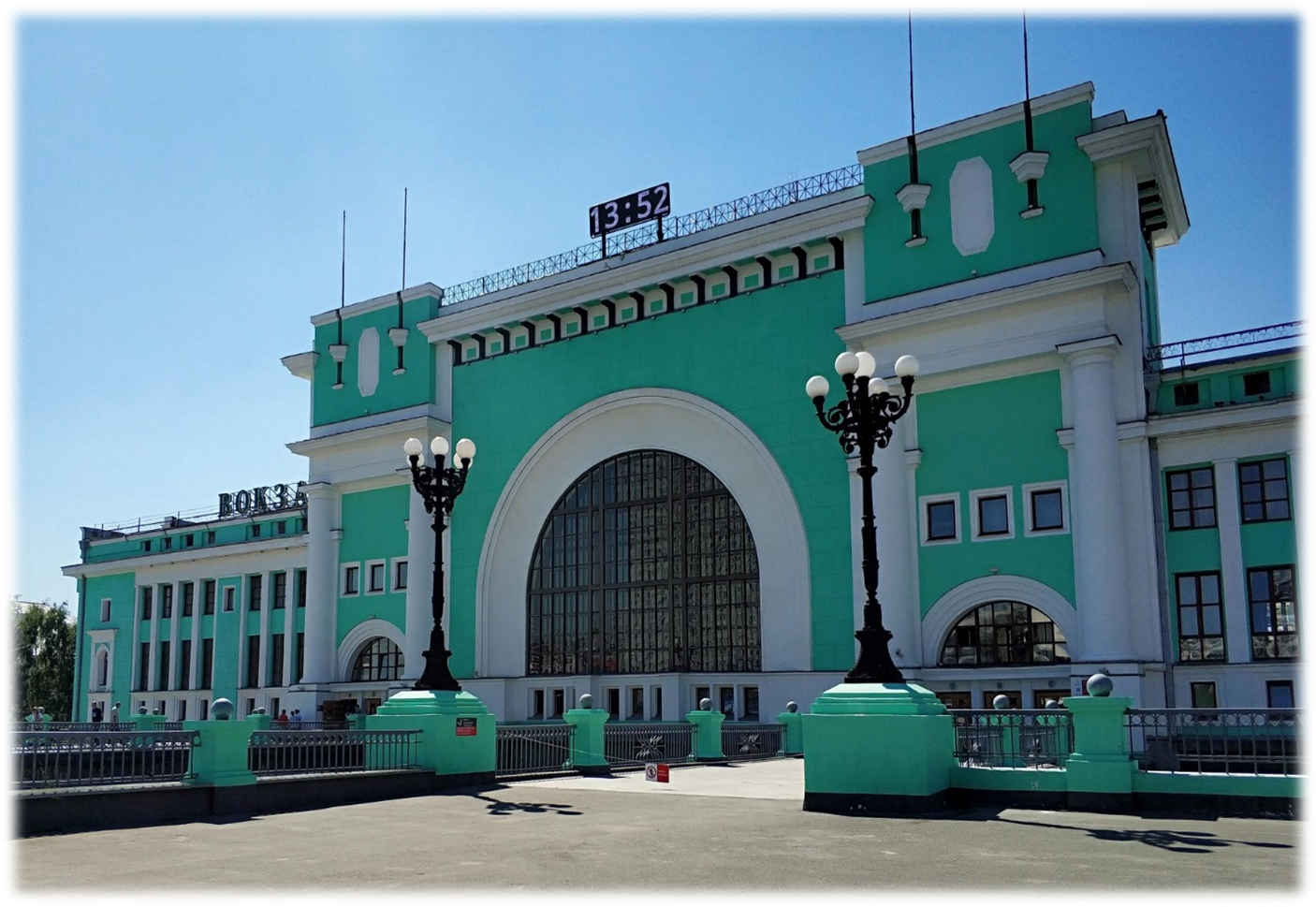 Вокзал
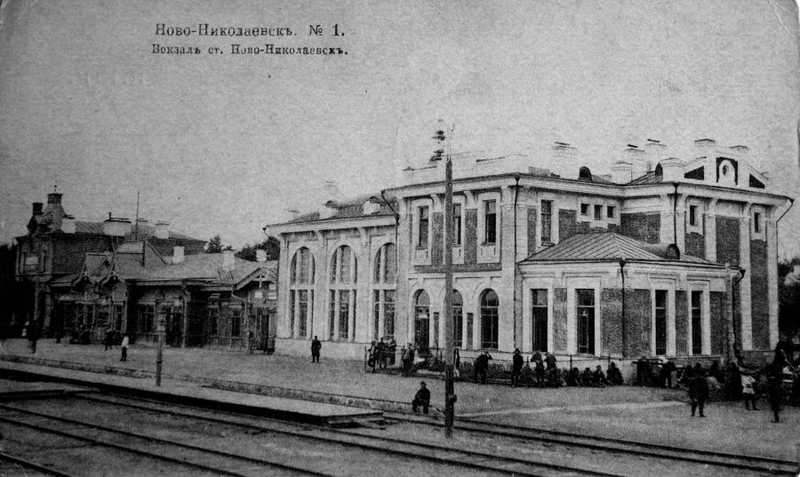 НОВОСИБИРСКИЙ ГОСУДАРСТВЕННЫЙ ЦИРК
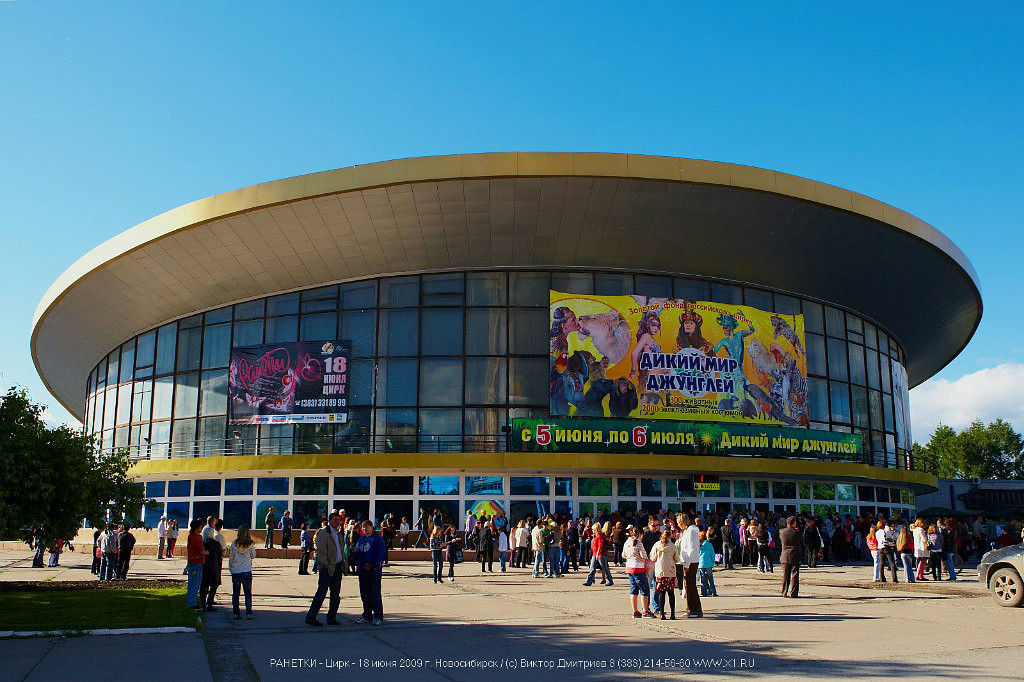 Площадь Ленина
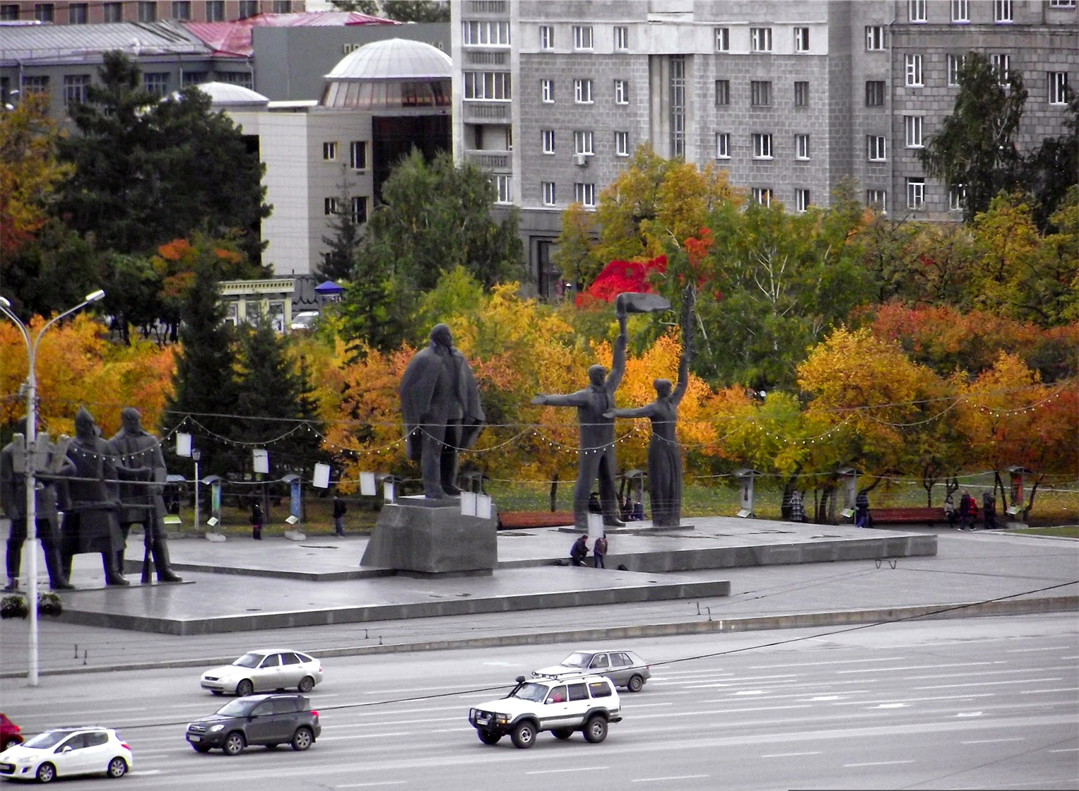 Площадь Ленина
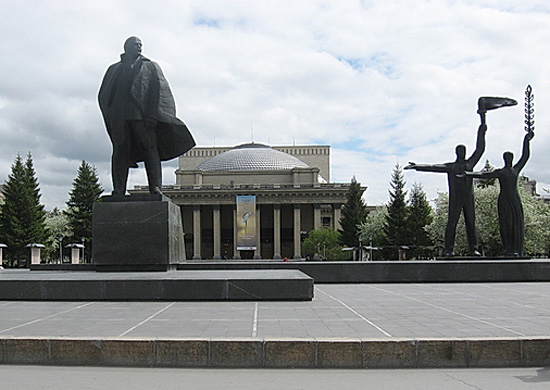 Новосибирский государственный театр оперы и балета
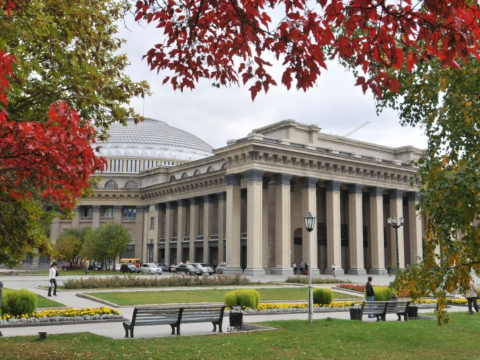 НОВАТ
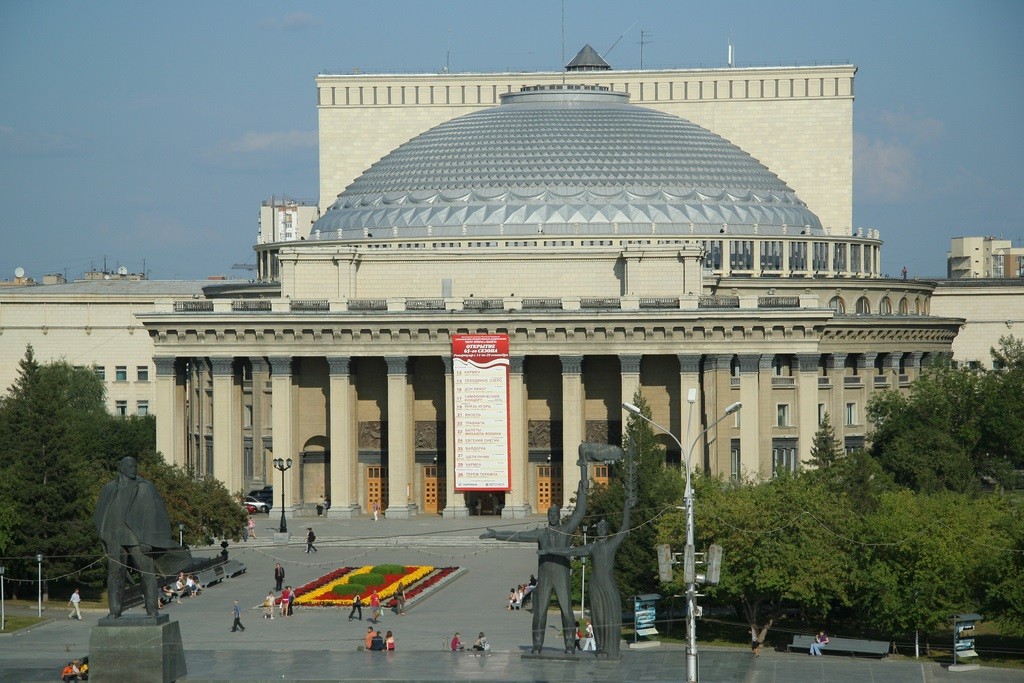 Коммунальный мост
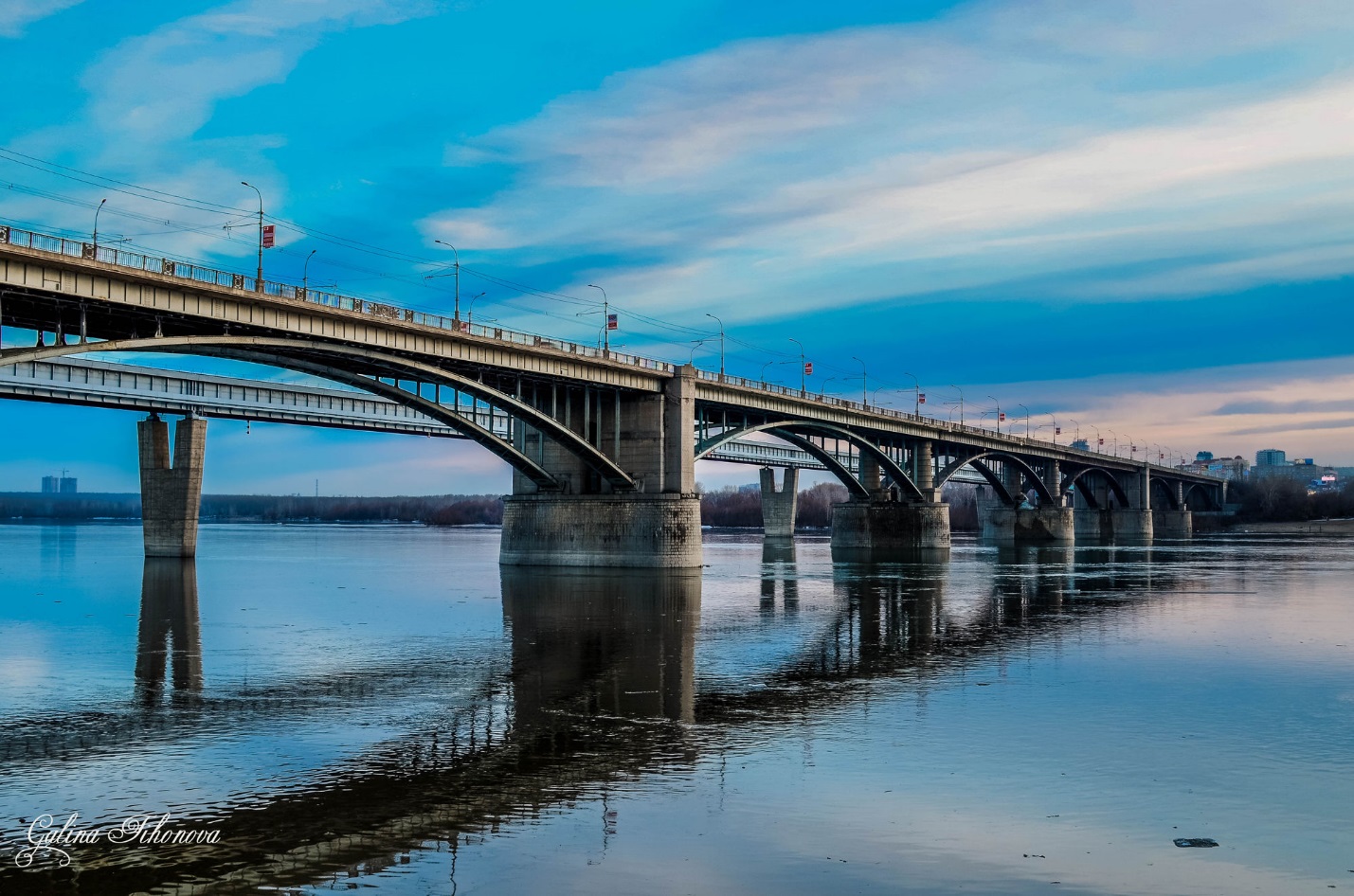 Бугринский мост
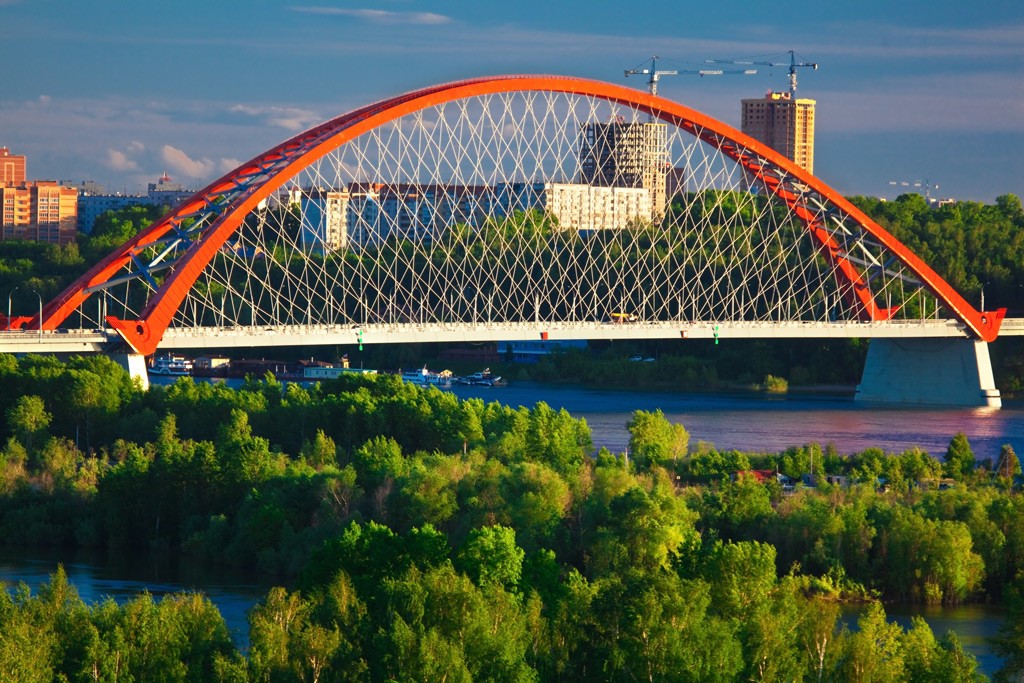 Метромост
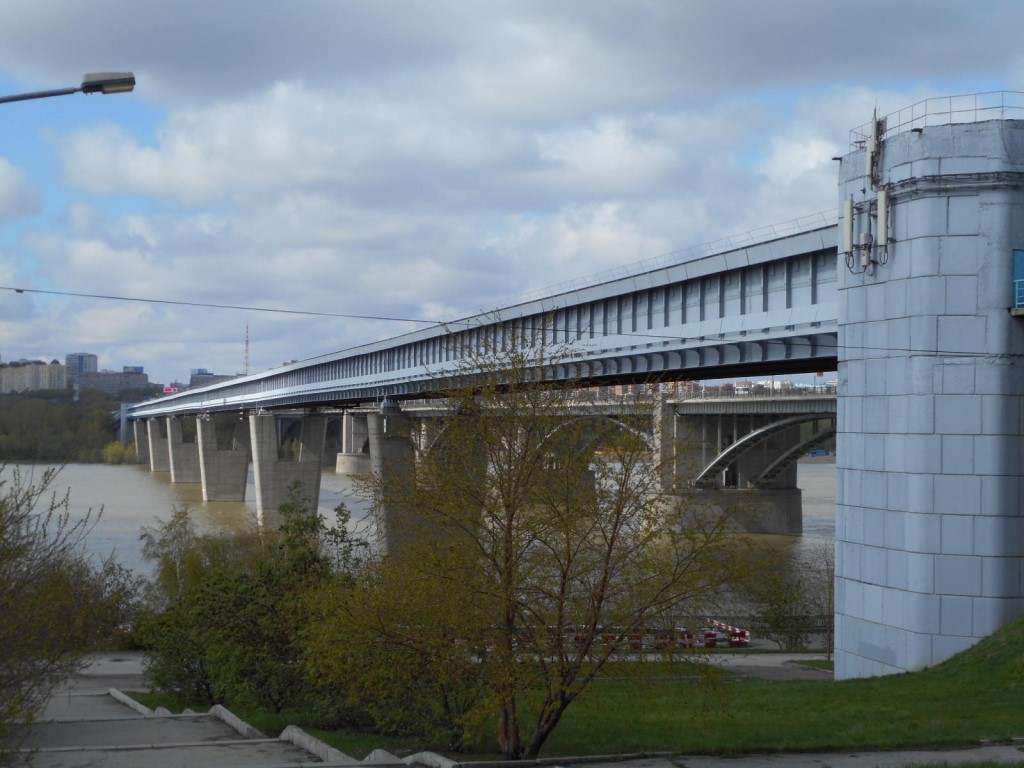 Димитровский мост
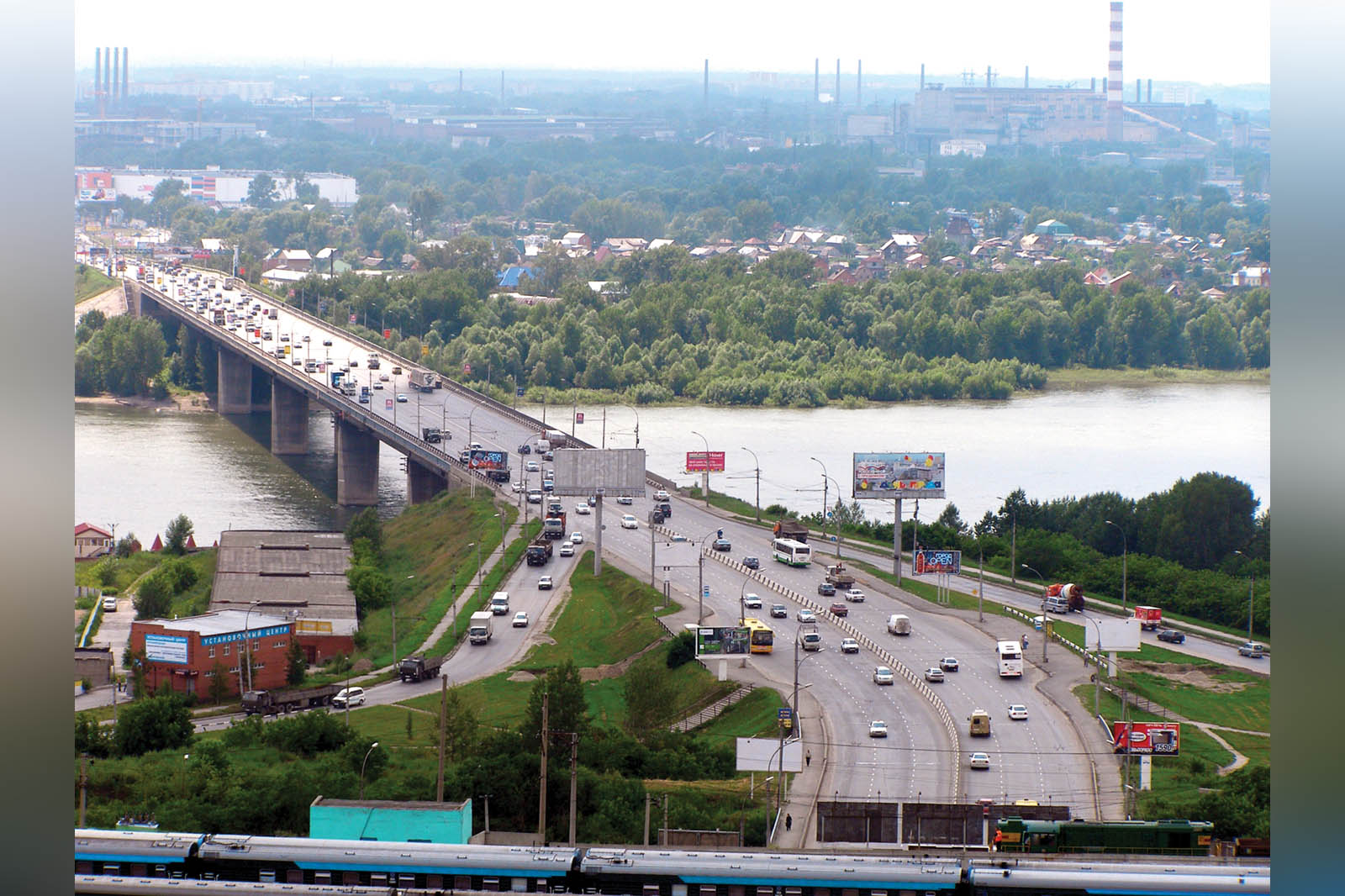 Железнодорожный мост
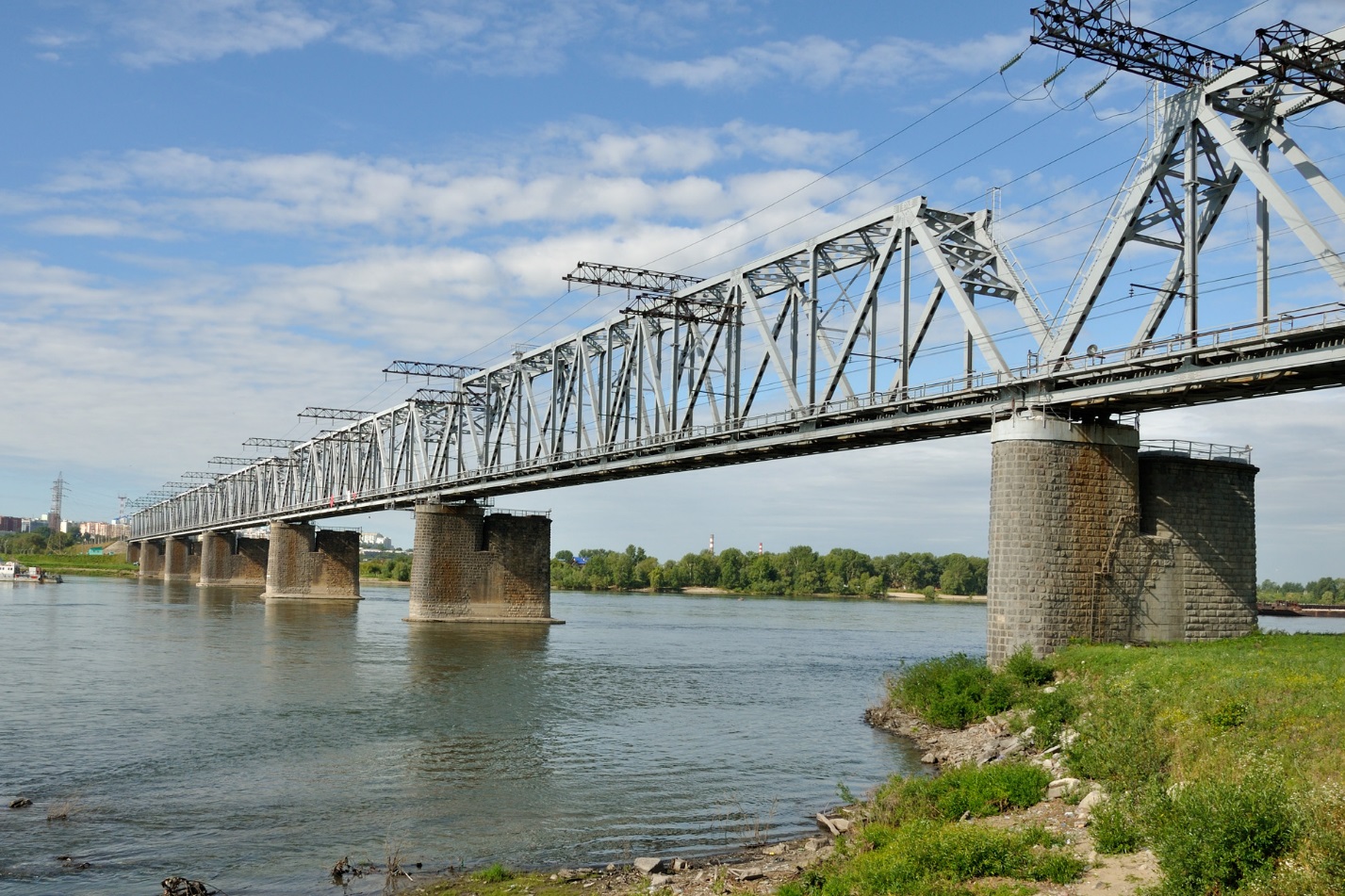 Михайловская набережная
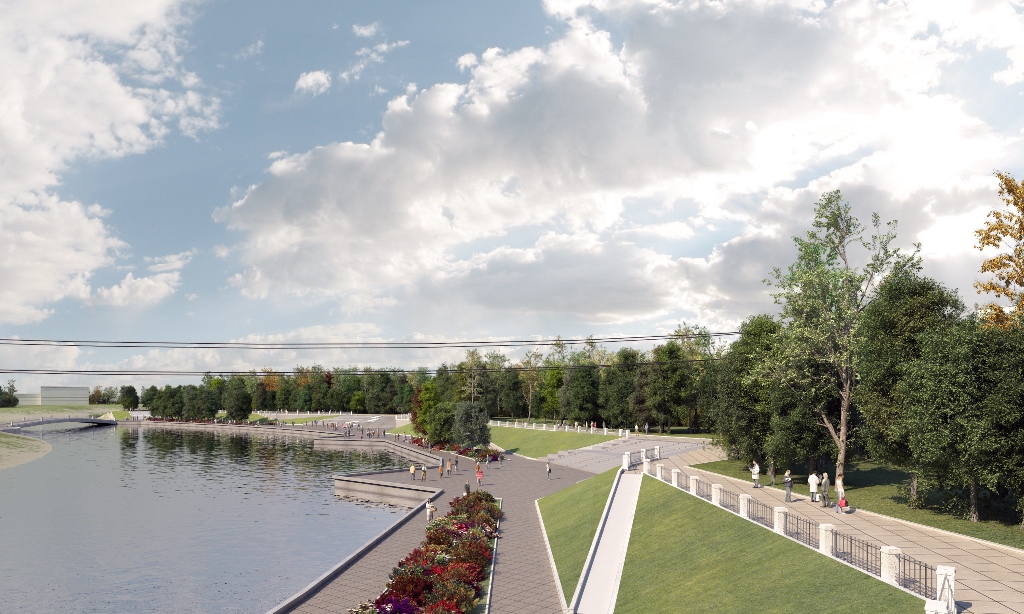 Прогулочные дорожки
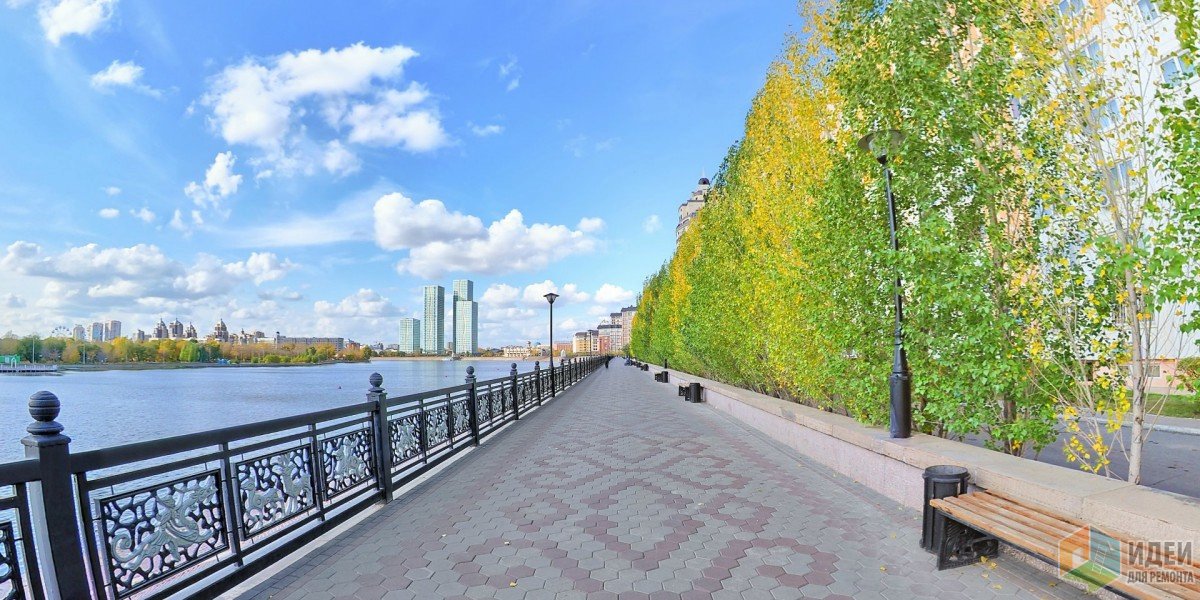 Парк «Городское начало»
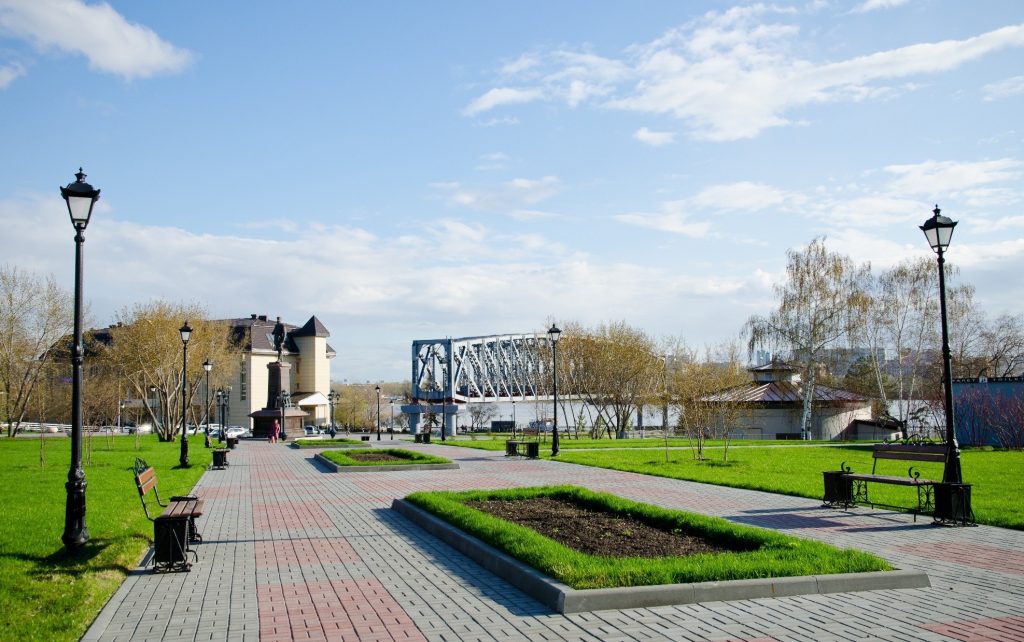 Колесо обозрения на набережной
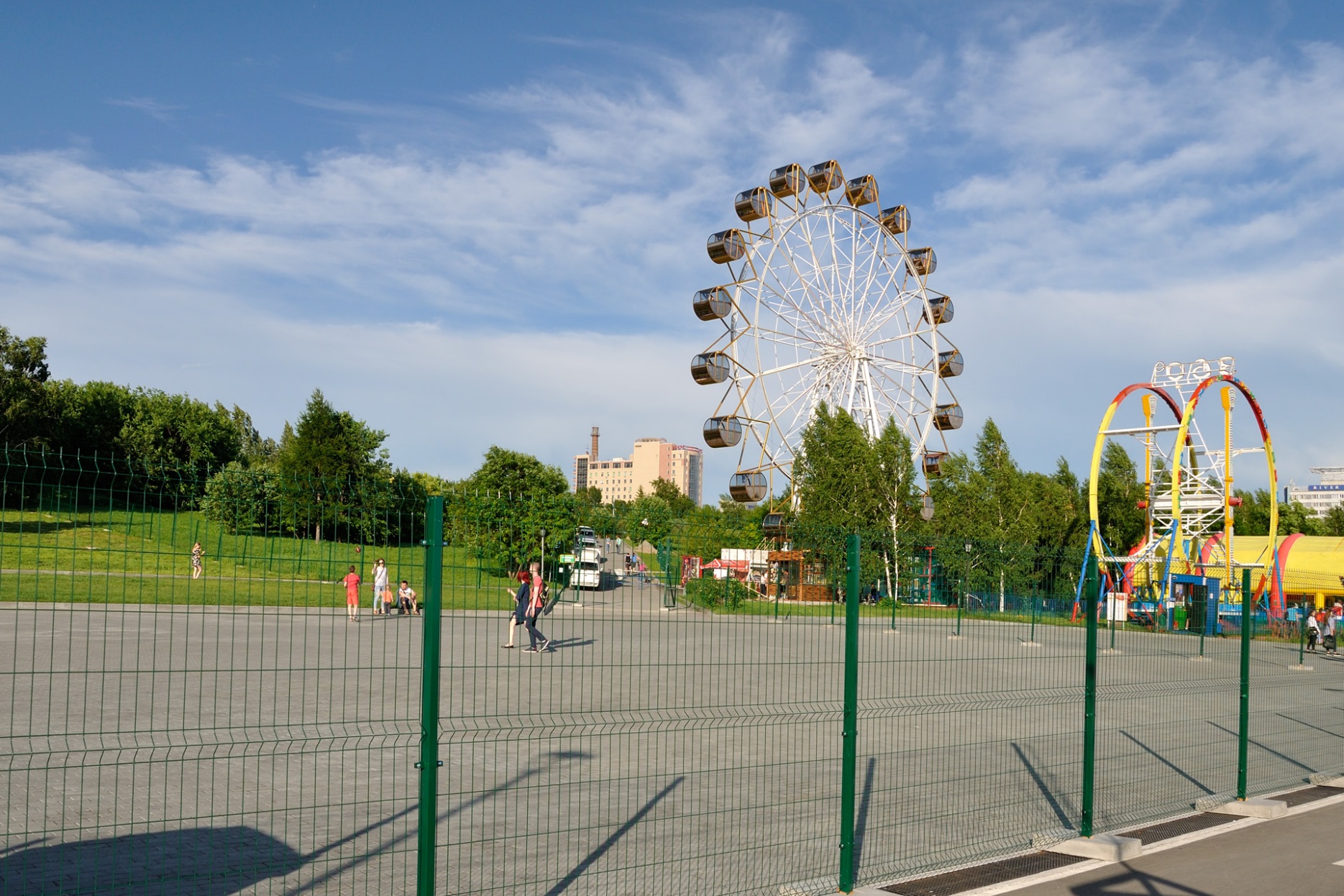 Вечерняя набережная
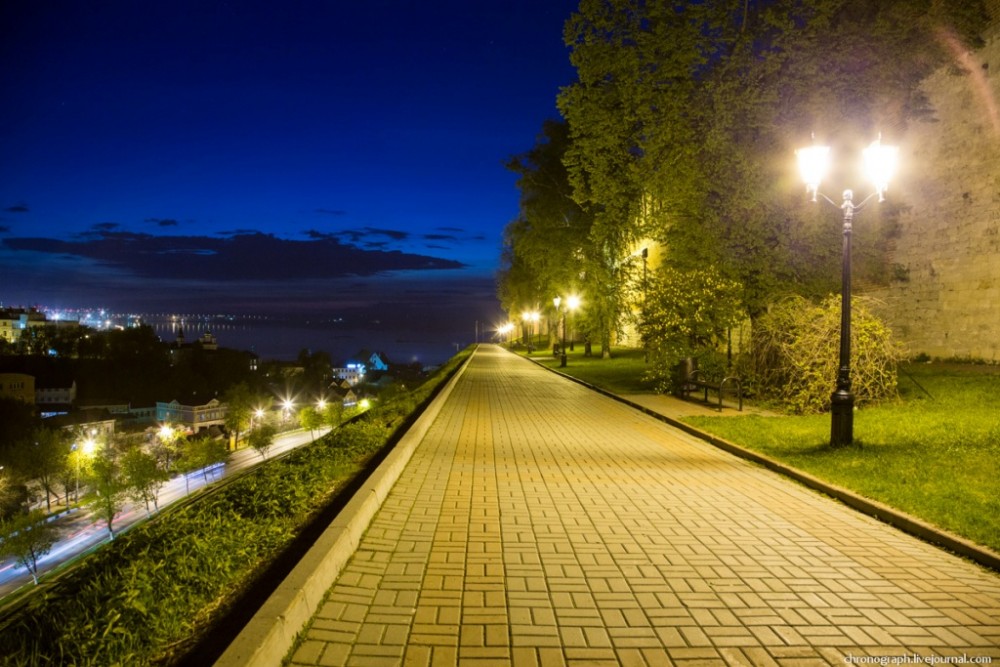 Плывучие фонтаны
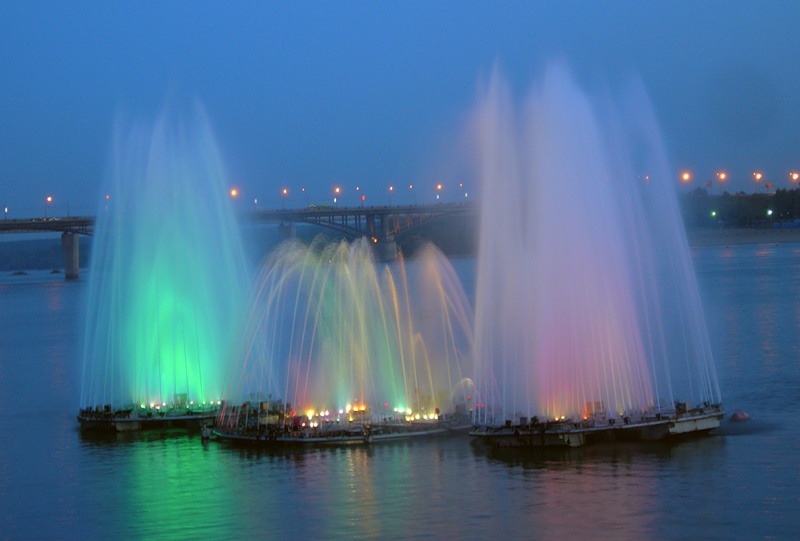 Цветные фонтаны
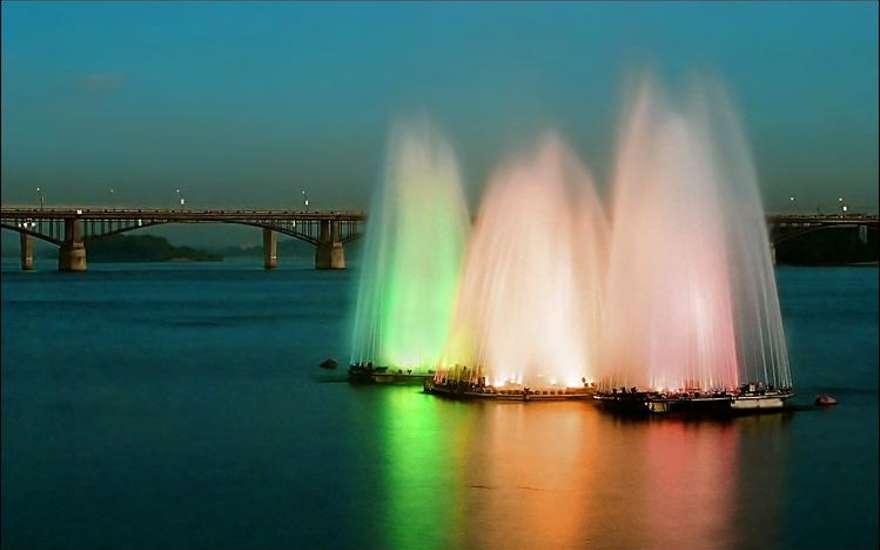